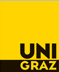 Branko Tošović  Institut für Slawistik der Karl-Franzens Universität Grazhttp://www-gewi.kfunigraz.ac.at/gralisbranko.tosovic@uni-graz.at
Čitanje Hronike
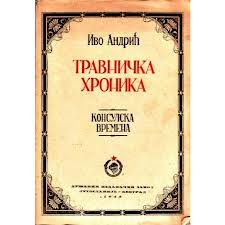 6. Međunarodni simpozijum
„Ivo Andrić: Travnička hronika“ 
 (Grac, 4–6. oktobar 2013)
Sadržaj
1. Teme
2. Nastanak 
3. Vrste čitanja
2
1. Teme
15 godina
1925–1941
3
1. Kulturno-istorijski kontekst u kome se odvija radnja 
2. Istorija, istorijska građa, istorijska stilizacija, istoričnost
3. Društvena, književna i kulturna paradigma teksta
4. Travničke ljubavi, strasti i zanosi
5. Životne pokretačke sile (snaga ljubavi, smrti, bolesti, mržnje...)
6. Travničke konzulske bitke
7. Nasilje i tolerancija
8. Dobro, zlo, mržnja, strah, osveta, škrtost
4
9. Odnos Istok – Zapad – „Treći sv(ij)et“
10. Dijalog kultura, civilizacija, religija i ideologija
11. Sudar domaćih ljudi i stranaca, starosjedioca i došljaka
12. Bosna i njeni stanovnici 
13. Travnik i Travničani
14. Odnos individualnog i kolektivnog, primitivnog i kulturnog, vjerskog i svjetovnog
5
15. Likovi
Konzuli i konzularno osoblje 
Veziri, njihovi potčinjeni i sultani 
Ženski likovi 
Fratri 
Pravoslavni sveštenici
Travnički ljekari 
Čudni, neobični gosti
6
16. Poetika prostora i vremena
17. Motiv tišine, hladnoće i vlage
18. Motiv zatvaranja čaršije
19. Fenomen puta, putovanja i putnika
20. Zakon suprotnosti/protivnosti i princip etičnosti
21. Um(j)etnost, estetika i filozofija pripov(ij)edanja
7
22. Književna kritika romana
23. Percepcija teksta (individualna, kolektivna, nacionalna, vjerska, ideološka)
24. Travnička hronika u sistemu velikih svjetskih romana
25. Travnička hronika u poređenju sa drugim Andrićevim tekstovima
8
26. Poetika naracije
27. Ukrštanje perspektiva
28. Autorovo pozicioniranje (ćutanje, izjašnjavanje, generalizacija, uopštavanje)
29. Portretisanje (dinamičko, statičko, situaciono, pejzažno)
9
30. Stilistika pripovijedanja
31. Osobenost jezičkog izraza 
32. Prevodi na druge jezike i međujezičke paralele 
33. Medijska transpozicija
10
2. Nastanak
1926–1942
1945
Rad na mojim hro­ni­ka­ma o mostu na Dri­ni i „kon­zul­skim vre­me­ni­ma“ Trav­ni­ka, kao i na roma­nu Gospo­đi­ca, bio je težak i mučan, ali ja sam upor­no pisao, žele­ći da na neki način olak­šam sebi u onom čudu i poko­ru koji je zade­sio naš narod. I zato kad me pita­ju od kakve bole­sti bolu­jem, često kažem: „Bolu­jem od dva rata koje sam pre­ži­veo“… (Dimi­tri­je­vić 2010: 96).
11
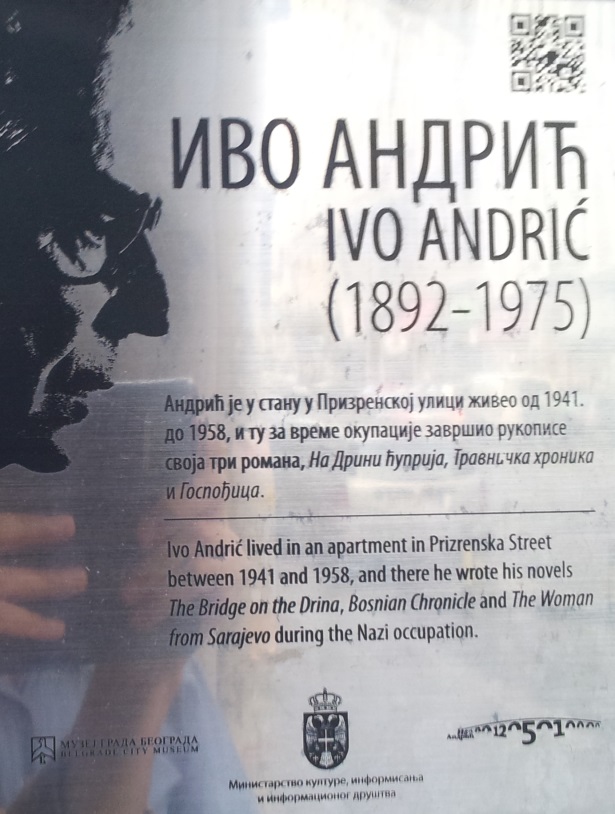 Beograd, Prizrenska 7
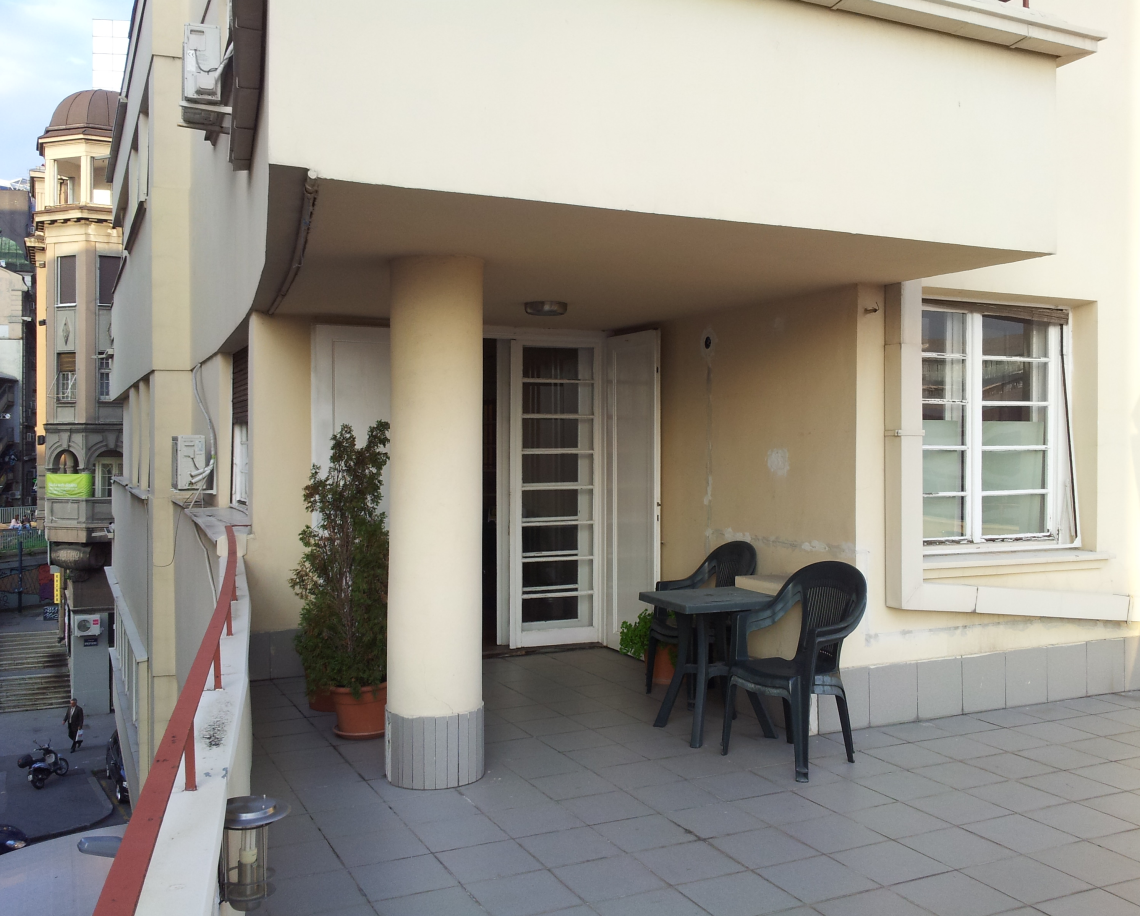 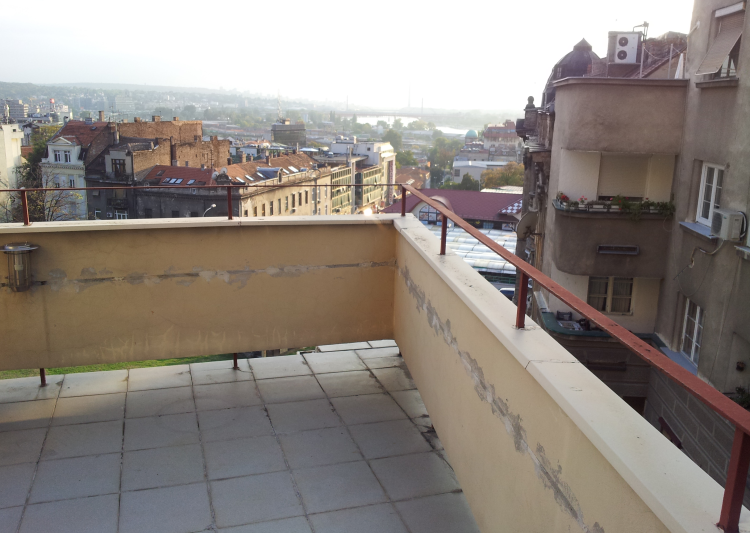 12
3. Vrste čitanja
Filo­loš­ko i nefi­lo­loš­ko
Cen­tral­no: knji­žev­no
13
Globalne vrste čitanja
Semantičko
Kategorijalno
Funkcijsko
Formalno
Komparacijsko
14
1. Semantičko čitanje
Sadržaj, fabula
O čemu se govori.
15
1. Kategorijalno čitanje
Kategorije u romanu (ontološke, gnoseološke, kognitivne, logičke, psihološke, književne, jezičke, stilske…)
16
Aristotel
1. suština (supstanca)
2. kvantitet
3. kvalitet
4. odnos
5. mjesto
6. vrijeme
7. položaj
8. stanje
9. radnja
10. trpljenje
17
Tišina
Hladnoća
Nasilje
Ljubav
Strast
Zanos
Mržnja
Tolerancija
18
Funkcijsko čitanje
Funkcije u romanu
19
Formalno čitanje
Poetsko
Jezičko
Stilsko
Traslatoroško
20
Komparacijsko čitanje
tekst 1: Travnička hronika  ↔ tekst 2, 3…x
pisac 1: Ivo Andrić ↔  pisac 2, 3…x
žanr 1: roman ↔  žanr 2, 3…x
21
Knji­žev­ni prava­c 
Struk­tu­ri­ra­nje tek­sta 
Loci­ra­nje u pro­sto­ru i vre­me­nu
Orga­ni­za­ci­ja fabu­le 
Aktant­i­ 
Obli­ko­va­nje (kom­po­zi­ci­o­no) 
Inkor­po­ri­ra­nje 
Tač­ka gle­diš­ta itd.
22
Nefi­lo­loš­ko čita­nje: isto­rij­sko, filo­zof­sko, etič­ko, antro­po­loš­ko, soci­o­loš­ko, kul­tu­ro­loš­ko, mito­loš­ko, poli­tič­ko…
23
Parateksteme
Travnik
hronika
24
Funkcijsko čitanje

Dva nivoa: unu­traš­nji (-nivo) i spolj­nji (-nivo). 
-nivo: ima­nent­ne, struk­tur­ne veze – sva­ki ele­ment jed­ne cje­li­ne ima odre­đe­nu ulo­gu 
Travnik kao grad
-nivo:  kon­tek­stu­al­na ravan, odnos obje­kat  pro­stor, vri­je­me, soci­jum
25
Četi­ri funk­ci­je
eks­tra­ko­re­la­ci­o­na 
inter­ko­re­la­ci­o­na
intra­ko­re­la­ci­o­na 
para­ko­re­la­ci­ona

Glo­bal­ne funk­ci­je
inte­gri­tet­ske (cje­lo­vi­te) 
par­ci­jal­ne (seg­ment­ne)

pri­mar­ne 
sekun­dar­ne
26
Funkcije u romanu Na Drini ćuprija
	i romanu Travnička hronika
27
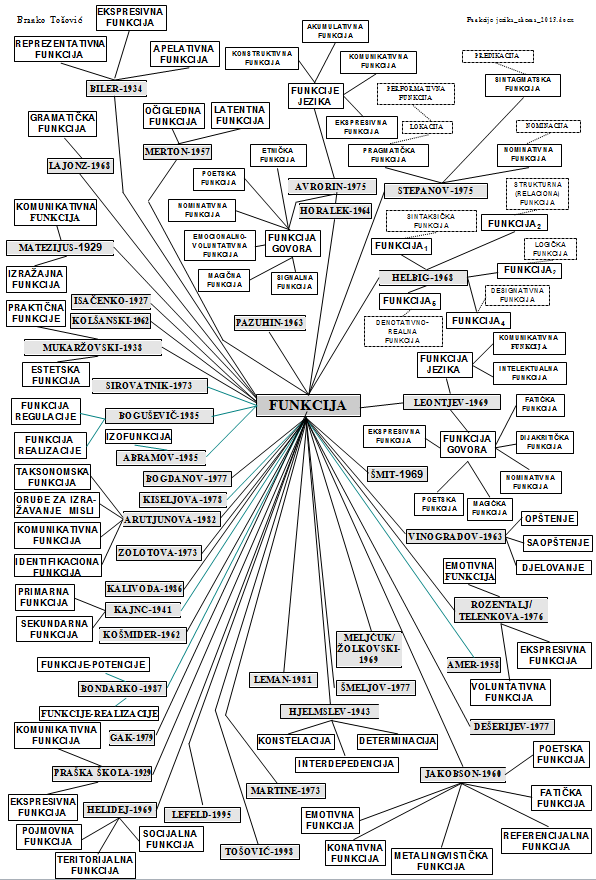 28
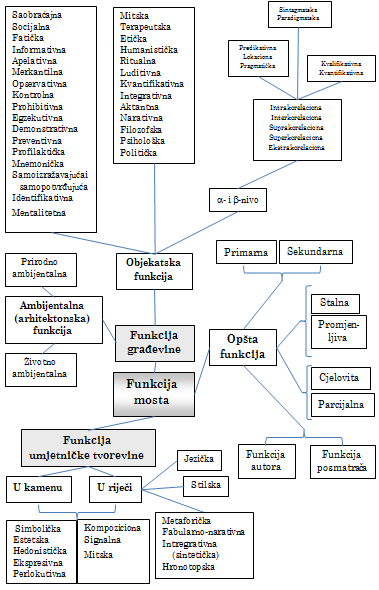 29
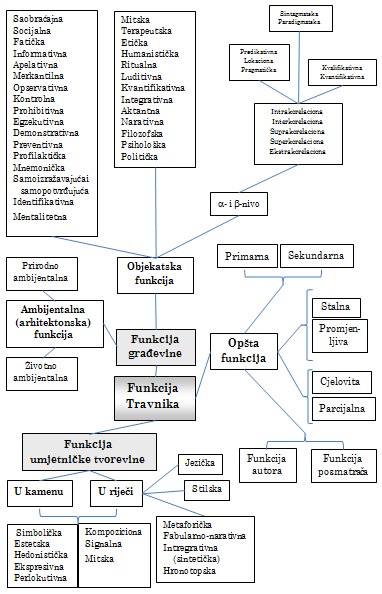 30
Citirana Literatura
Dimi­tri­je­vić 20103: Dimi­tri­je­vić, Kosta. Raz­go­vo­ri i ćuta­nja Ive Andri­ća. Beo­grad: Pro­me­tej. 197 s.
31